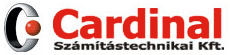 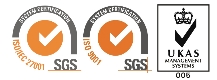 Okos bankolás
Intelligens internetbanki megoldások az ügyfelek érdekében
Gyimesi István, Cardinal Kft.
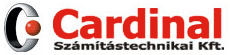 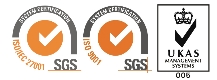 Minden okosodik
okostelefon (kb. 2,6 mrd. 2015.07.*)
okostv (kb. 416 m, 2015.**)
okosóra
okoshűtő
okosfogkefe
okoscipő


* http://techcrunch.com/2015/06/02/6-1b-smartphone-users-globally-by-2020-overtaking-basic-fixed-phone-subscriptions/
** http://www.digitaltveurope.net/410711/connected-tv-penetration-to-reach-30-in-2020/
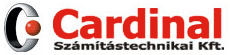 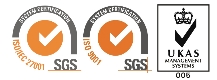 Az okostelefon…
7/24-ben bekapcsolt számítógép
azonnali hozzáférés az információhoz, szolgáltatásokhoz
DE: tudatos géphasználat helyett lebutítja a felhasználót néhány “alapművelet” elvégzésére:
Facebook, Twitter üzenőfal használata
Keresés a Google-lel
Naptár kezelése
Navigálás egy térképen
Chat-elés Viber-en
Sok felhasználó úgy gondolja, hogy ennyi az “Internet”
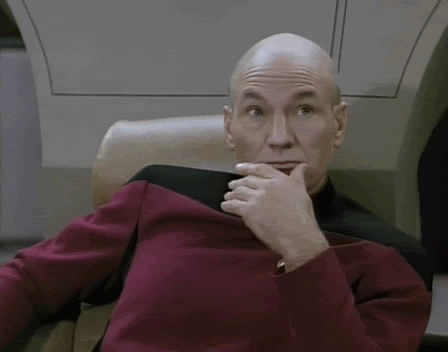 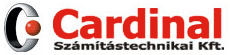 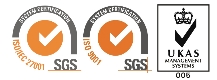 Mit lehet tenni?
a szoftvereknek is követni kell ezt a folyamatot
olyan megoldásokat kell adni a felhasználóknak, amik ezekre az “alapműveletekre” hasonlítanak
megismerni a felhasználót
intelligens funkciók segítsék a banki műveletek elvégzését
személyes jelleget visszahozza az elektronikus bankolásba
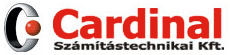 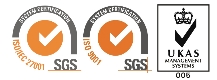 Intelligens bankolás
intelligens emlékeztető
folyamatsegítő
pénzügyi oktatóeszköz
reszponzív naptárnézet

pénzügyi háló
használati statisztikák
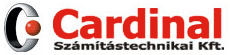 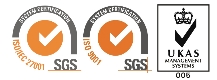 Intelligens emlékeztető
öntanuló eszköz, ami felismeri a felhasználó rendszeresen ismétlődő műveleteit.
ha minden hónap elején netbankon keresztül fizetem a gázszámlámat, akkor a hónap elején emlékeztet a rendszer, hogy megint utalnom kell.
a figyelmeztetés megjelenhet
A netbank ”üzenőfalán”
SMS-ben, email-ben
ViCA üzenetben
az emléketetőre kattintva eljutok a kívánt utalástípushoz, a gázművek adataival kitöltve.
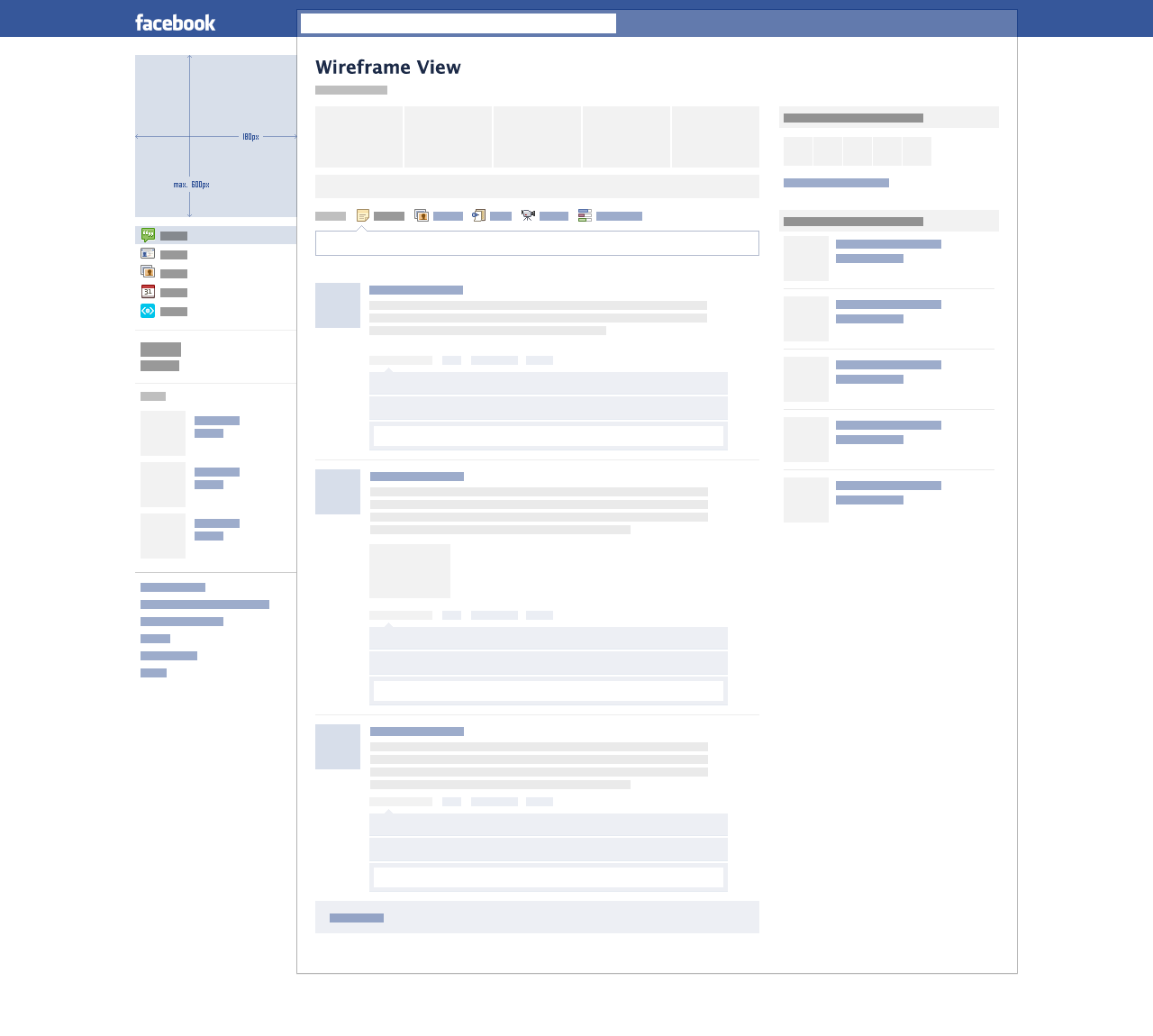 https://www.smashingmagazine.com/2011/09/freebie-facebook-fan-page-gui-psd/
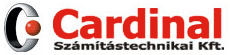 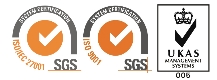 Intelligens emlékeztető
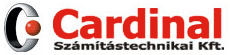 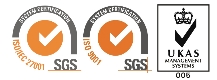 Folyamatsegítő
ugyanezen öntanuló rendszeren alapszik
felismeri a netbank használata során elvégzett gyakori műveletsorokat
végigvezeti a műveletsoron a felhasználót
(nem kell pl. mindig menüből előkeresni a következő műveletet)
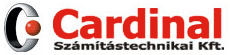 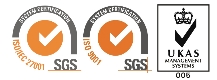 Pénzügyi oktatóeszköz
a felhasználók pénzügyi ismeretei nagyon hiányosak
nem merik használni a netbank funkcióit (főleg a ritkán használt műveleteket: deviza megbízások, értékpapír-kereskedés)
interaktív felület meséli el a pénzügyi folyamatokat
az elvégzett lépések sora olyan, mint egy autós navigáció
akkor érhető el az inform-áció, amikor szükség van rá
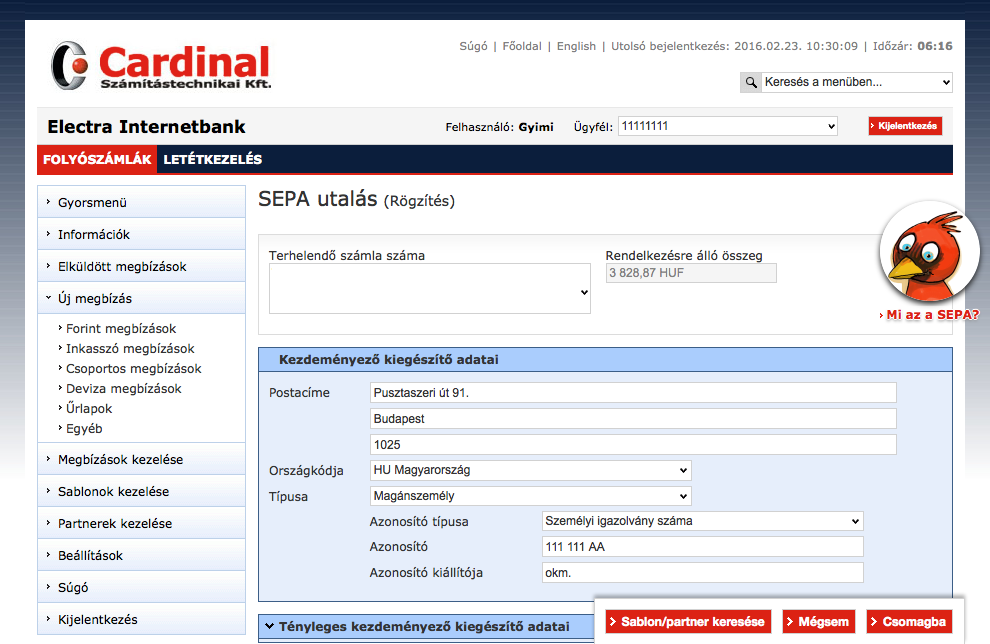 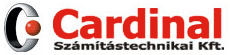 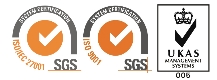 Pénzügyi oktatóeszköz
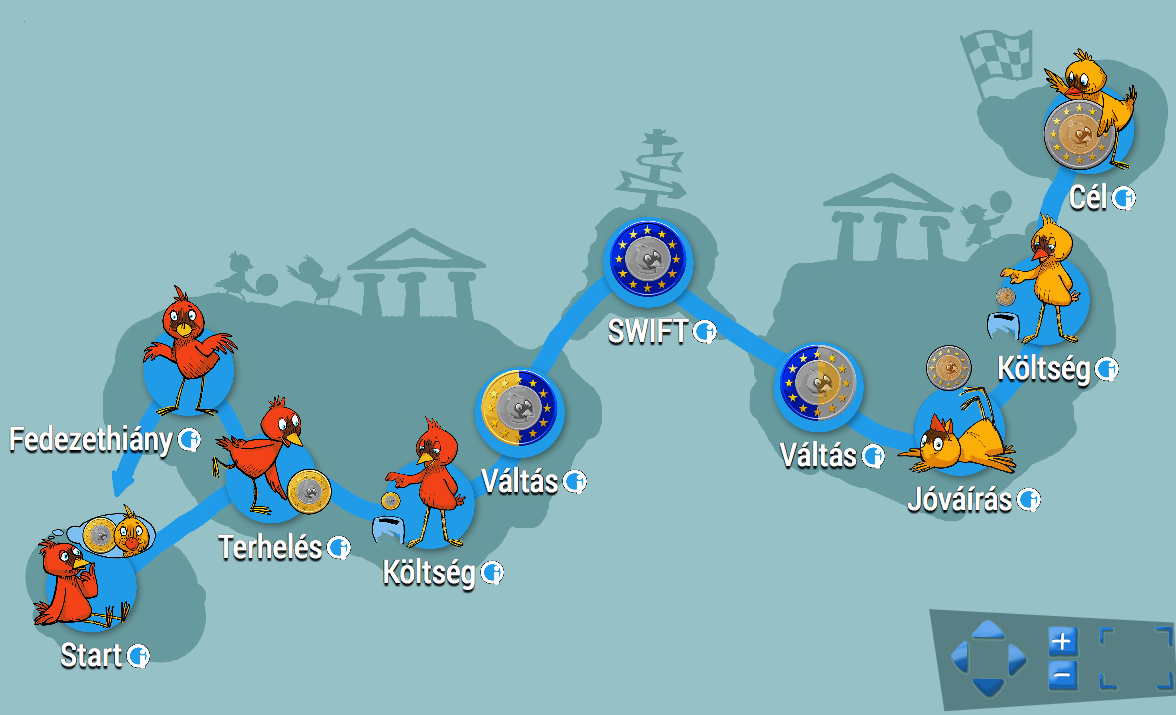 Google Maps
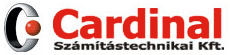 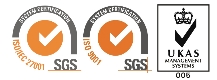 Pénzügyi oktatóeszköz
animált mozgások
 érintésvezérelt
 reszponzív felület, tabletre és mobilra is
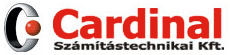 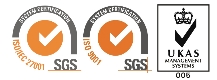 Pénzügyi oktatóeszköz
testre szabható leírások
 többnyelvűség
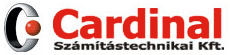 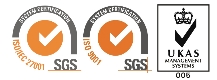 Reszponzív naptárnézet
teljes rálátás az ügyfél pénzügyeire egy naptárnézetben
egyenlegek
tranzakciók (teljesül, várakozó)
zárolások
üzenetek
hirdetések, ajánlatok
 reszponzív, érintésérzékeny felület
 interaktív elemek
 naptárra illesztett grafikonok
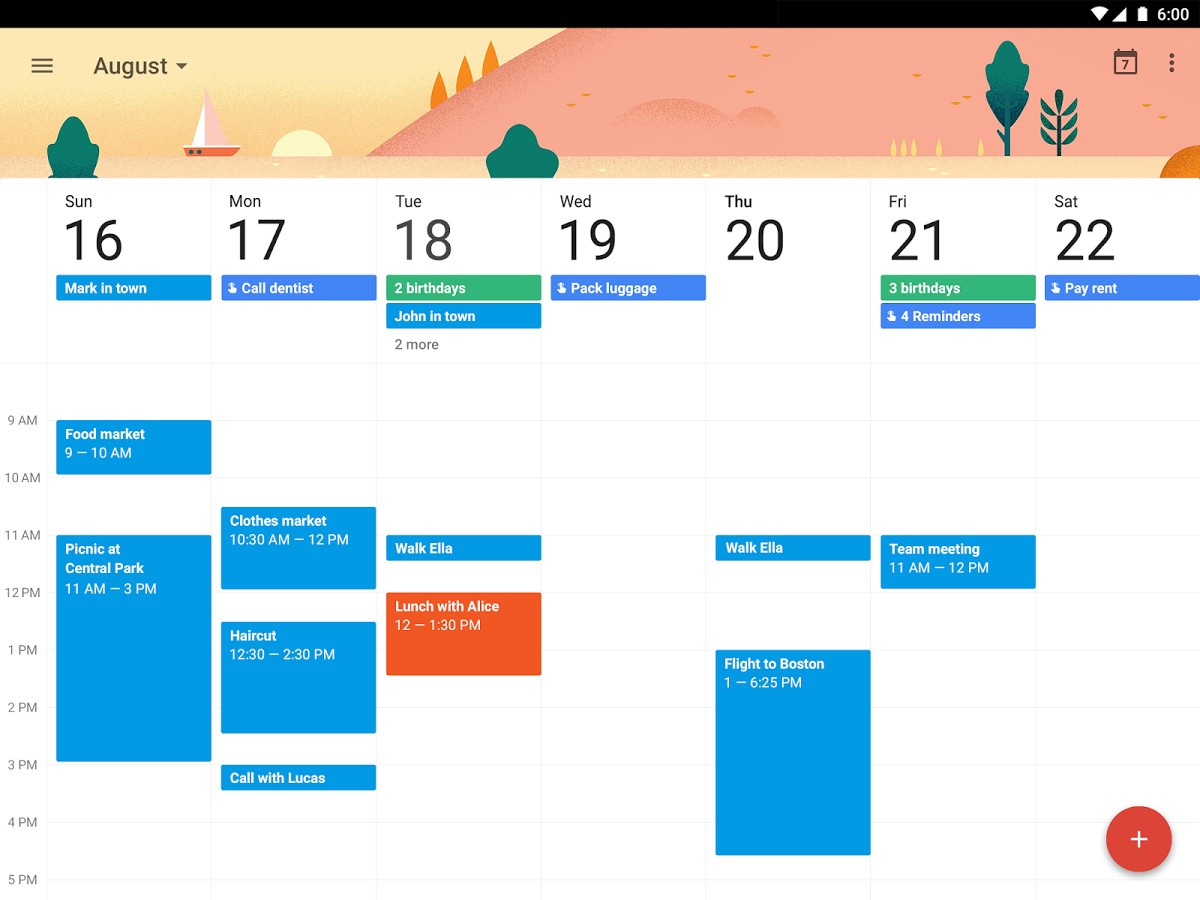 Google Calendar for Android
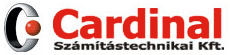 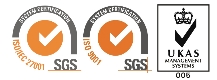 Reszponzív naptárnézet
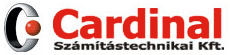 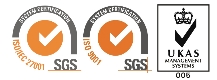 Pénzügyi háló
banki, üzleti funkció
 ügyfelek pénzügyi kapcsolatainak feltérképezése
 ügyfélmegkeresésekhez, ajánlatok kialakításához
 partnerek színezése
 forgalmi adatok megjelenítése
 partnerkapcsolatok súlyozása forgalom alapján
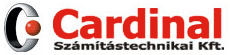 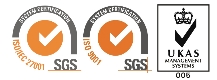 Pénzügyi háló
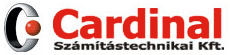 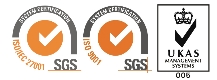 Használati statisztikák
a felhasználók mikor, milyen funkciókat használnak
 milyen formátumokban nyomtatnak, exportálnak, importálnak
 célzottabban, költséghatékonyabban lehet fejleszteni, üzemeltetni 
 form analitika:
mely mezőket töltenek ki egy-egy képernyőn
ezen mezők kitöltése melyik problémásabb, tart hosszabb ideig
mely mezőket módosítanak többször is
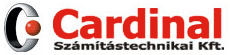 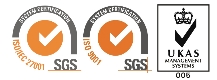 Használati statisztikák
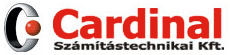 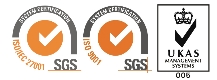 Használati statisztikák
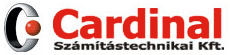 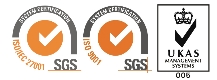 Használati statisztikák
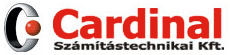 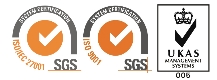 Okos bankolás
újszerű, intelligens megoldásokkal támogatni a felhasználókat és a bankot is
 pénzügyi ismeretek bővítése, így a felhasználók bátrabban használják a bank termékeit
 ehhez rengeteg információ rendelkezésre áll
 személyes jelleget ad a bankolásnak




 Köszönöm a figyelmet!